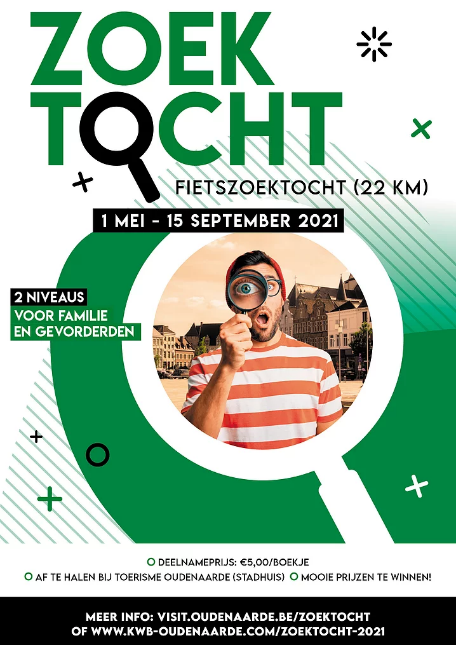 Oplossingen Zoektocht Oudenaarde 2021
Reeks 1 : Foto’s
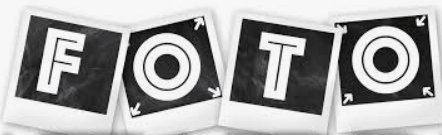 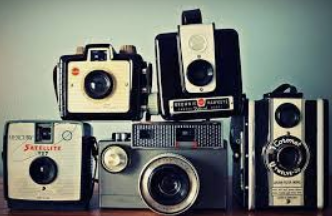 Reeks 1 : Foto’s
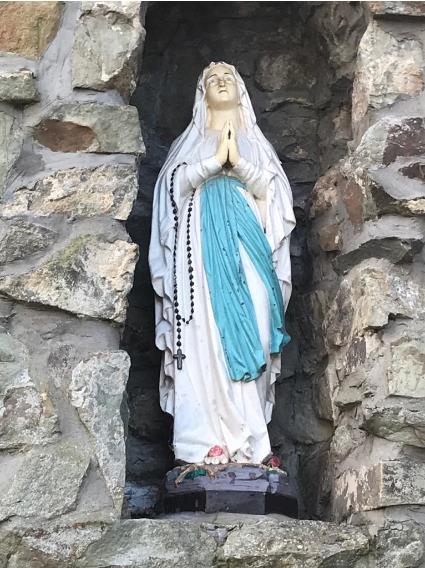 1)
Kerkhof Ename
Reeks 1 : Foto’s
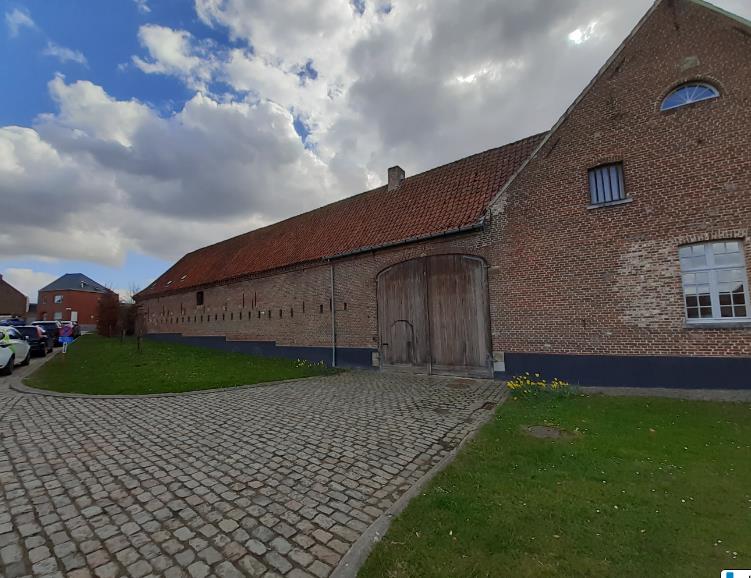 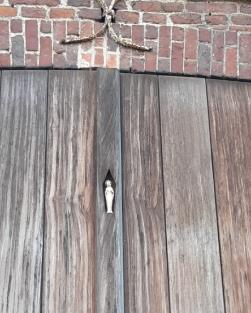 2)
Volkegem
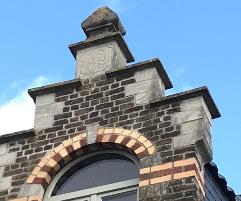 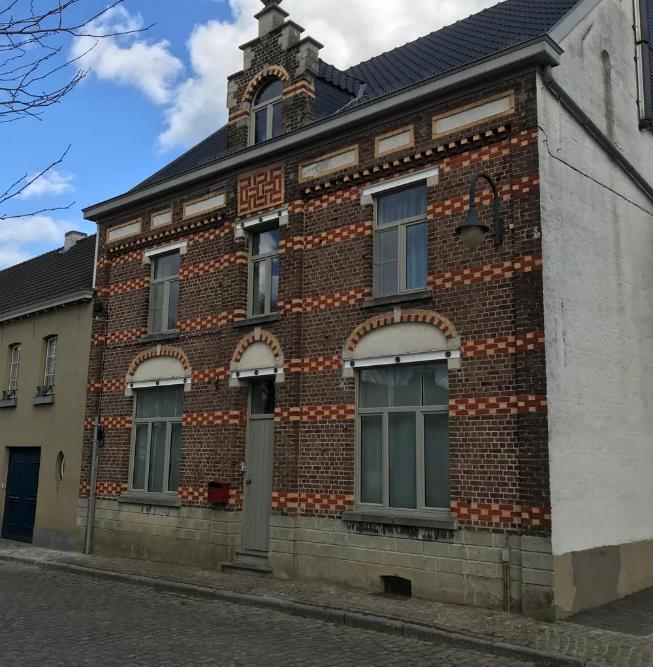 Reeks 1 : Foto’s
3)
Mater
Reeks 1 : Foto’s
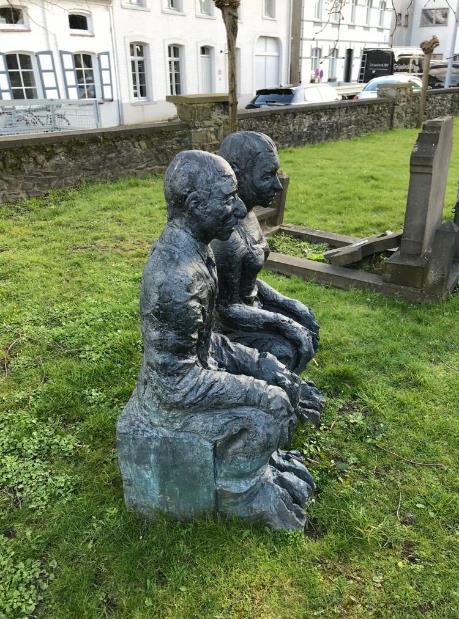 4)
Kerkhof Ename
Reeks 1 : Foto’s
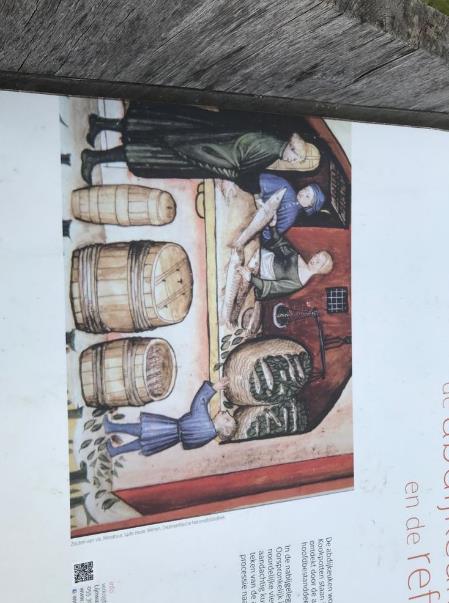 5)
Infobord op archeologische site
Ename
Reeks 1 : Foto’s
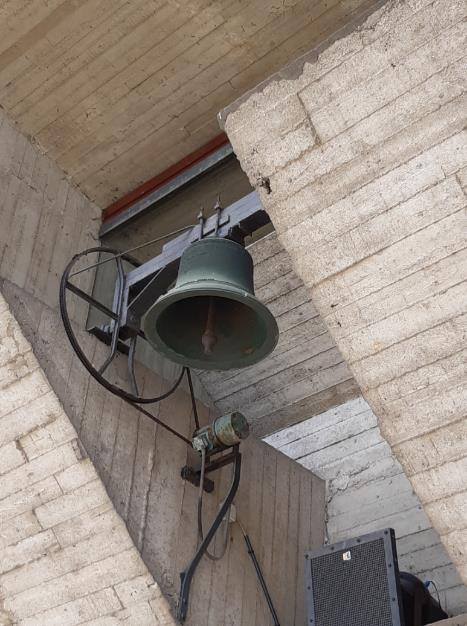 6)
Kapel Kerzelare
Reeks 1 : Foto’s
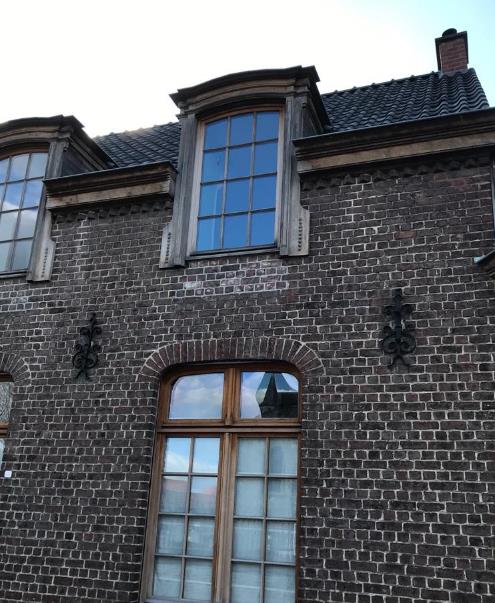 7)
Welden
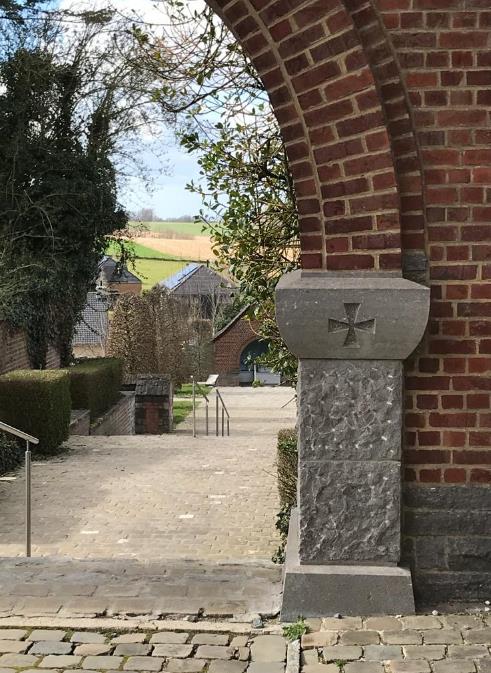 Reeks 1 : Foto’s
8)
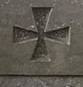 Mater
Reeks 1 : Foto’s
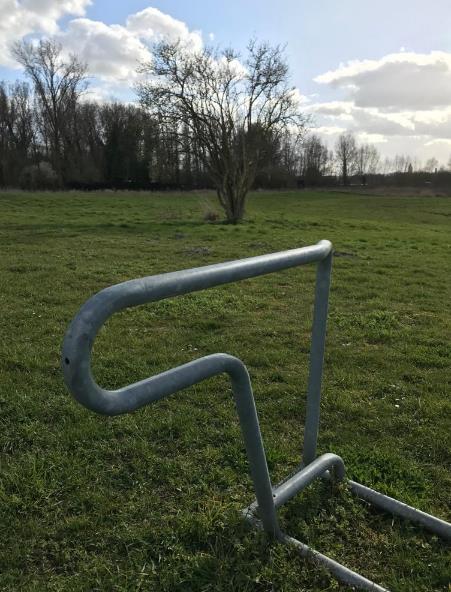 9)
Archeologische site
Ename
Reeks 1 : Foto’s
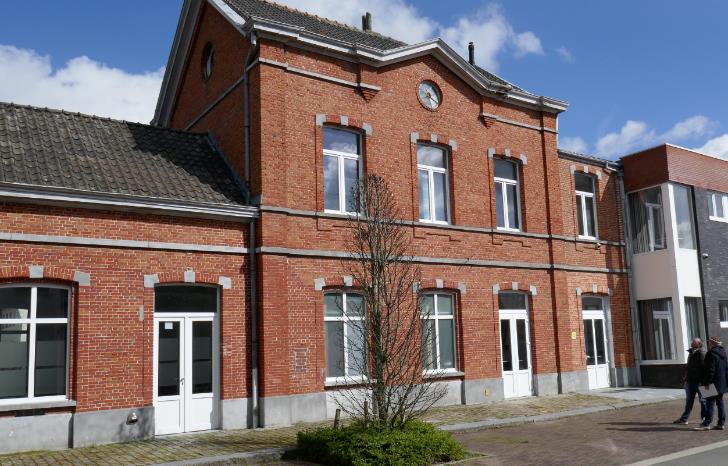 10)
Leupegem
Reeks 1 : Foto’s
11)
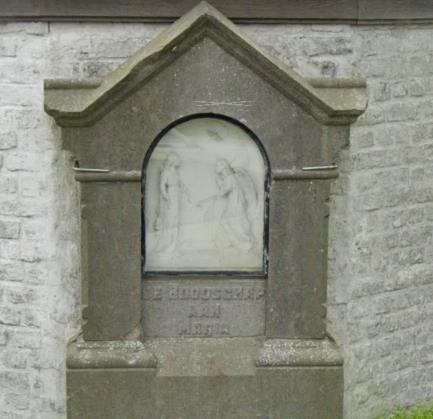 Kerzelare
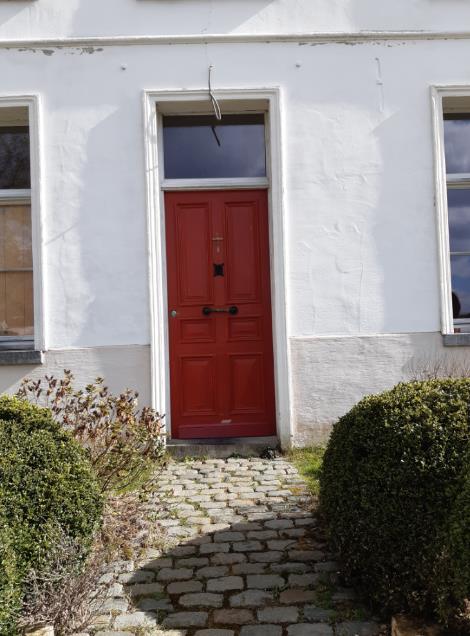 Reeks 1 : Foto’s
12)
Volkegem
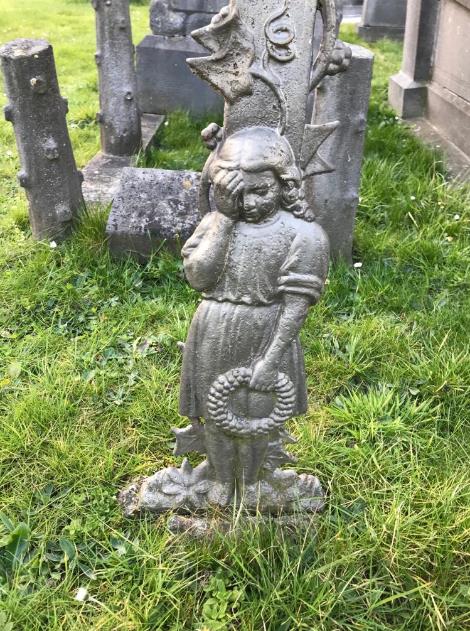 Reeks 1 : Foto’s
13)
Kerkhof Ename
Reeks 1 : Foto’s
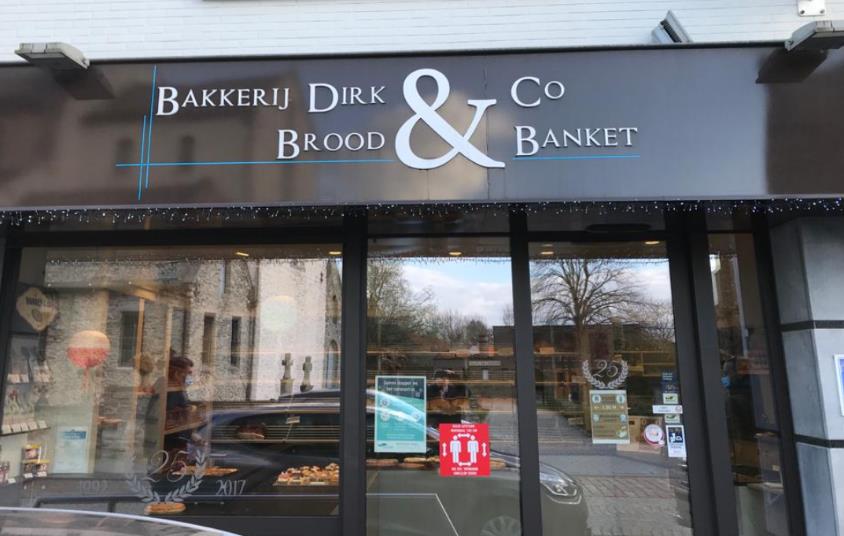 14)
Ename
Reeks 1 : Foto’s
15)
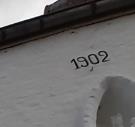 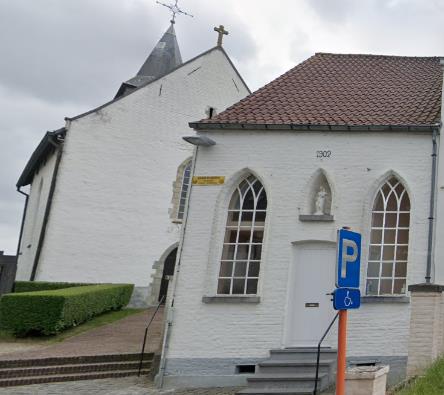 Volkegem
Reeks 1 : Foto’s
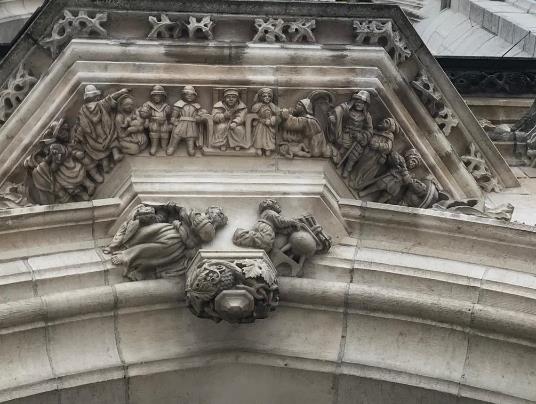 16)
Stadhuis Oudenaarde
Reeks 2 : Vragen familiezoektocht
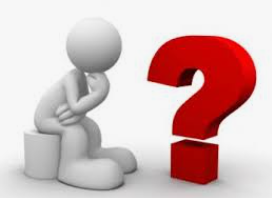 Vraag 1
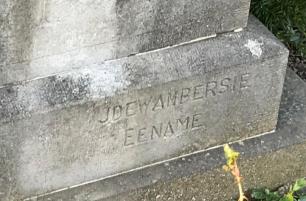 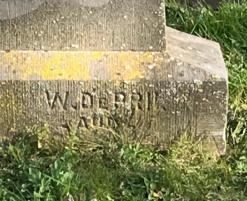 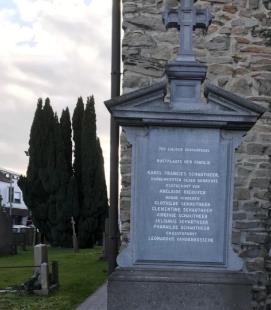 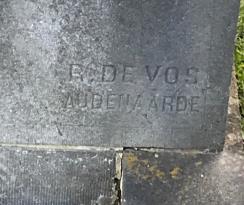 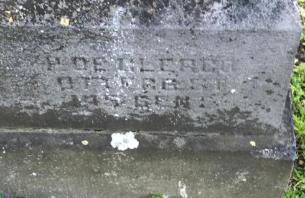 Leonardus Vandenbossche is
 geen steenkapper
Vraag 2
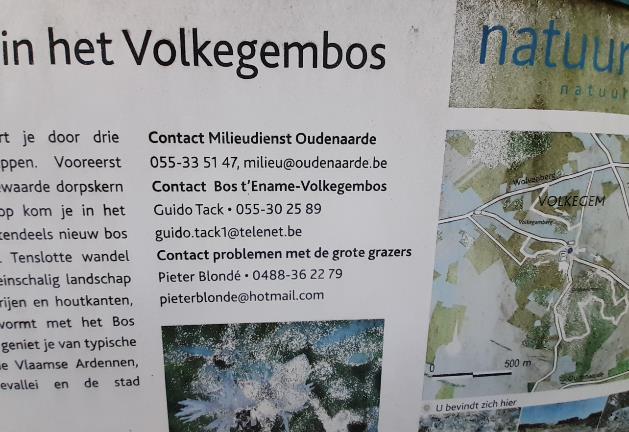 De grote grazers
Vraag 3
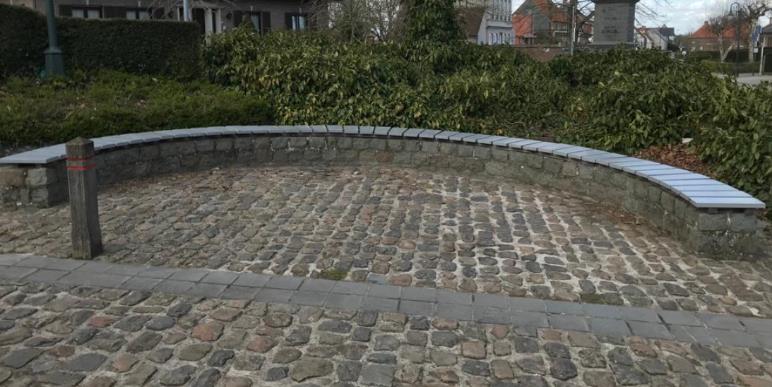 46
Vraag 4
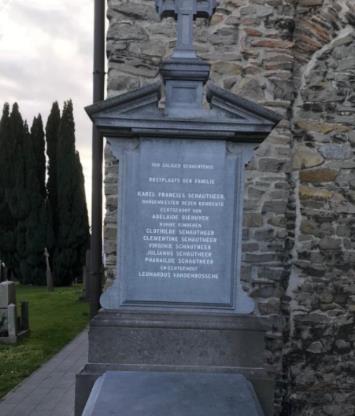 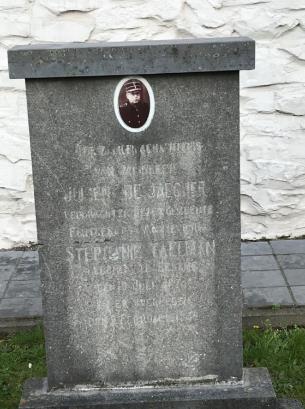 Burgemeester: Karel Francies
Veldwachter : Julien
Vraag 5
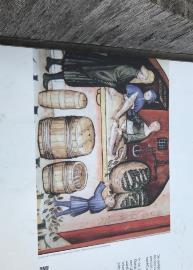 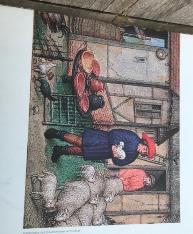 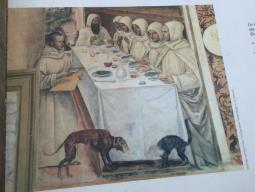 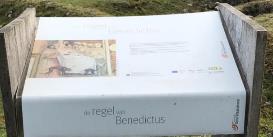 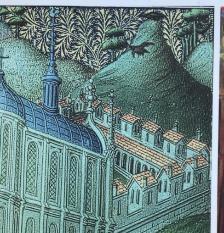 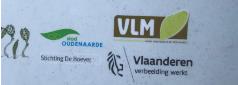 Olifant
Vraag 6
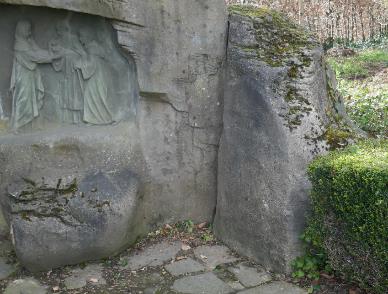 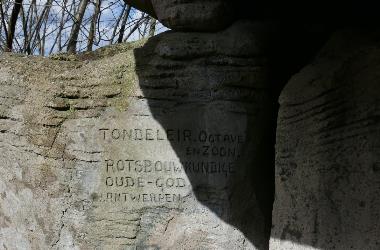 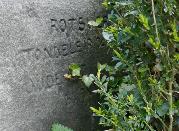 2 keer volledige
2 keer enkel de initialen “O.T.”
Zowel 2 als 4 worden goedgekeurd
Vraag 7
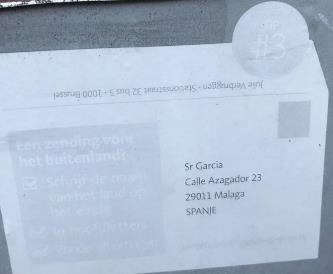 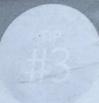 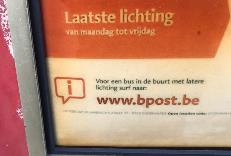 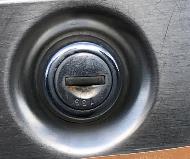 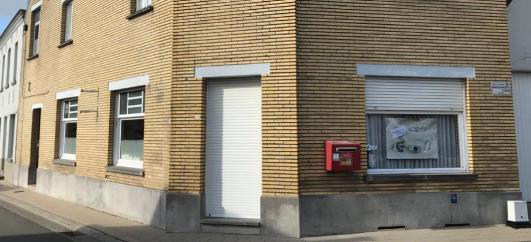 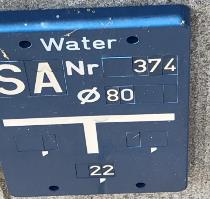 8 keer
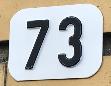 Vraag 8
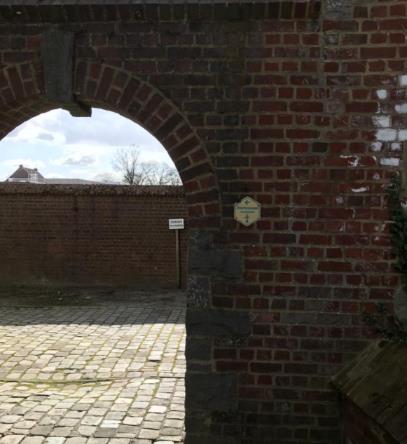 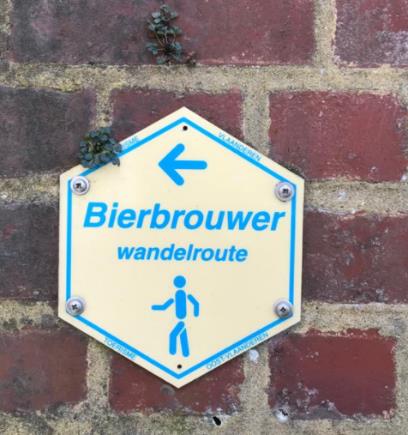 Blauw
Vraag 9
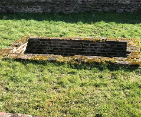 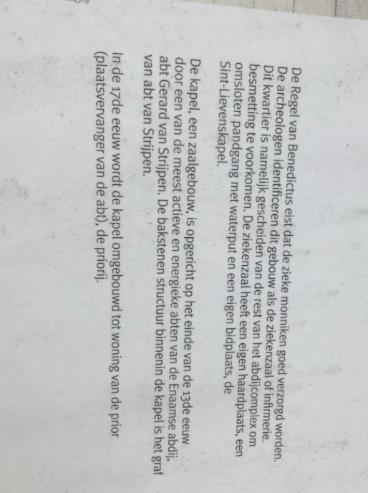 Abt van Strijpen
Vraag 10
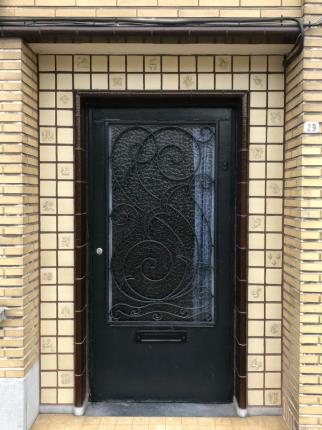 Eekhoorn
Lelieblad
Franse lelies
Anker
Hert
Zwaan
Krab
Eenhoorn 
salamander
Vraag 11
Vraag 12
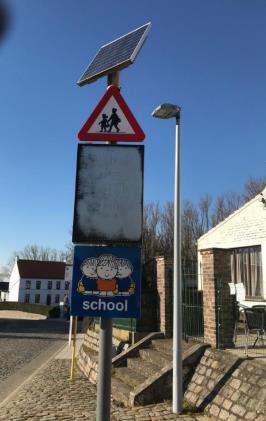 Achterkant bord
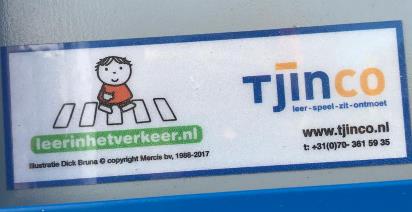 6 kinderen (7 wordt ook
goedgekeurd – meisje 
rechts bovenaan kan ook
nog een kind zijn)
Vraag 13
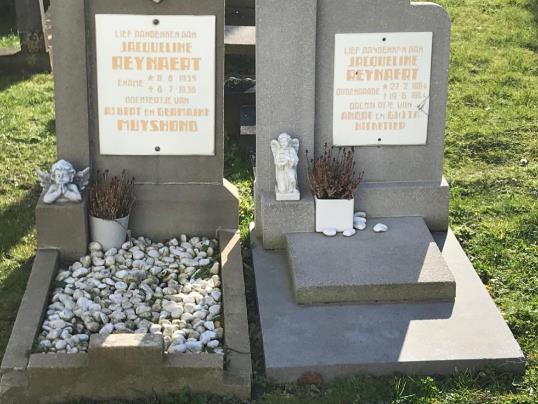 Zelfde naam en voornaam
Vraag 14
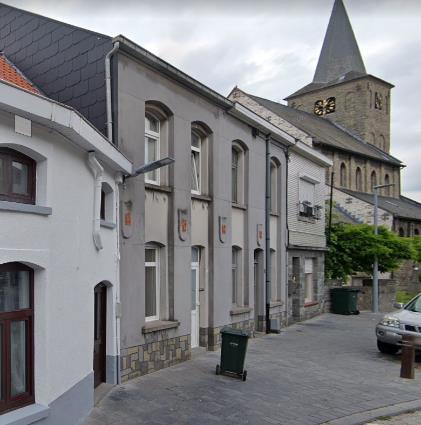 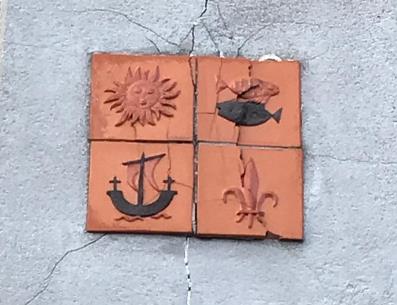 Zon
Vraag 15
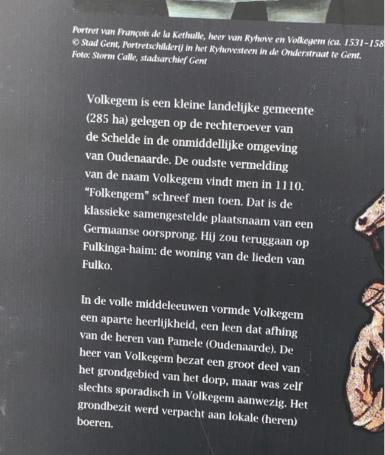 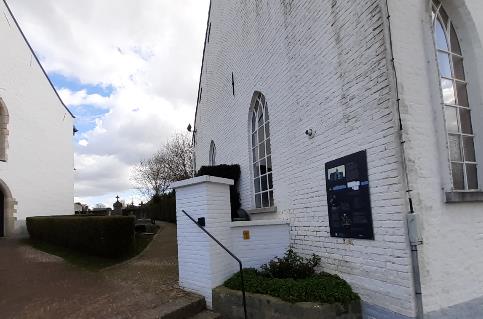 Folkengem of
Folkinga-haim
Vraag 16
Half mei werden de bloembakken op
het balkon geplaatst. Door de begroeiing 
vanaf eind juni waren de druiventrossen 
moeilijk zichtbaar.  We hebben hier dan ook 
alle antwoorden goedgekeurd.
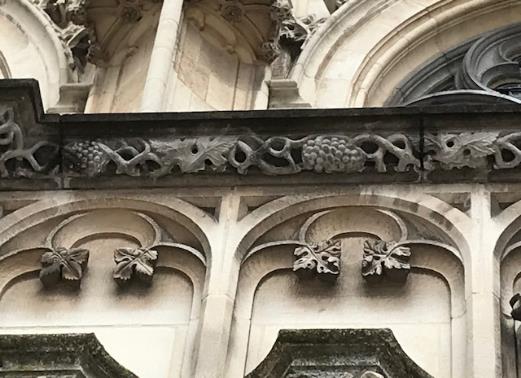 Reeks 2 : Vragen gevorderden
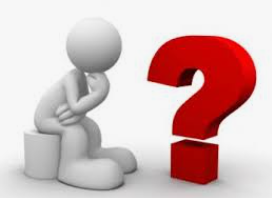 Vraag 1
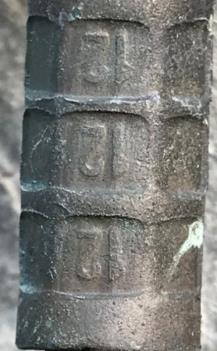 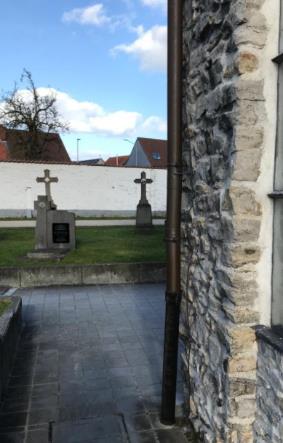 Antwoord:  getal 12 
Op de regenpijp 
terug te vinden. 
ter info !
niemand heeft 
dit gevonden – je kon
het nochtans op veel
plaatsen terugvinden)
Vraag 2
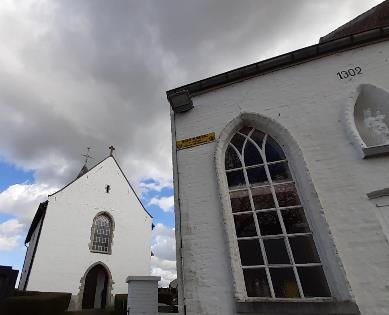 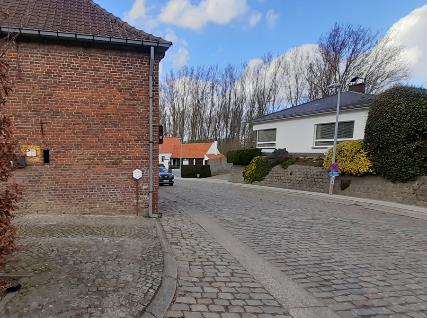 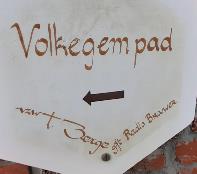 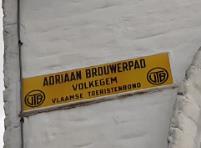 Brouwer
Vraag 3
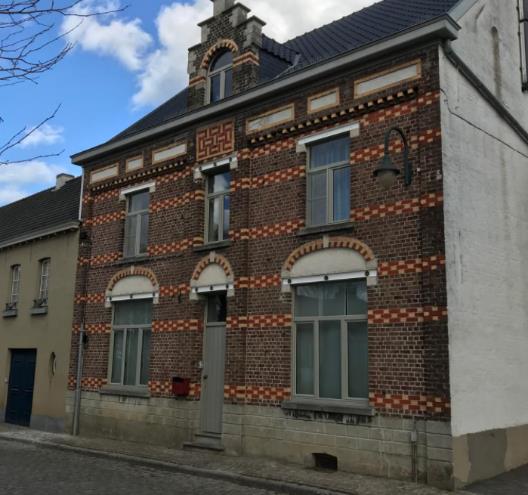 rozetten
Vraag 4
Victor  (AVV VVK op grafsteen)
Achiel
Edmond (concession à perpétuité)
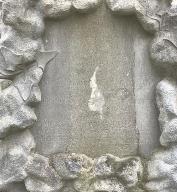 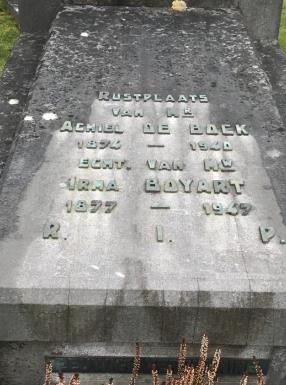 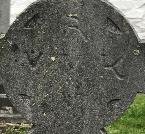 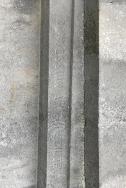 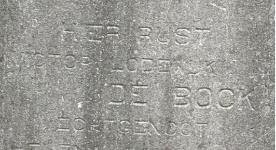 Ze hebben beiden een eeuwigdurende concessie
Vraag 5
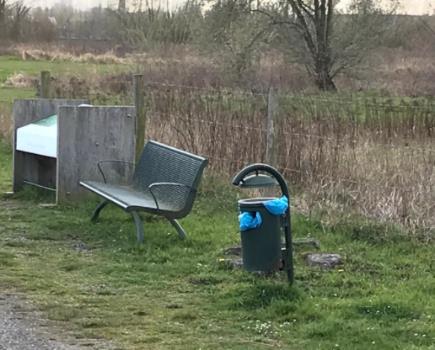 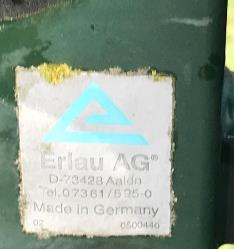 Vuilnisbakken op de archeologische site Ename
Vraag 6
Antwoord op de vraag was Arco (op een buitenkraantje aan de kapel in Kerzelare)
Die kraan werd echter vervangen eind augustus waardoor we deze vraag hebben
 moeten annuleren.
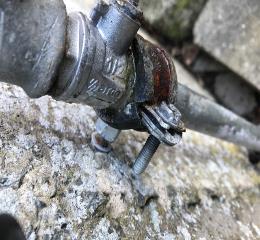 Vraag 7
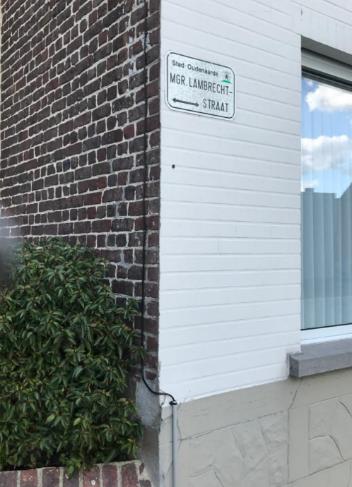 Kabel
Vraag geannuleerd want huis werd opnieuw geverfd en de kabelhouder 
werd verwijderd
Vraag 8
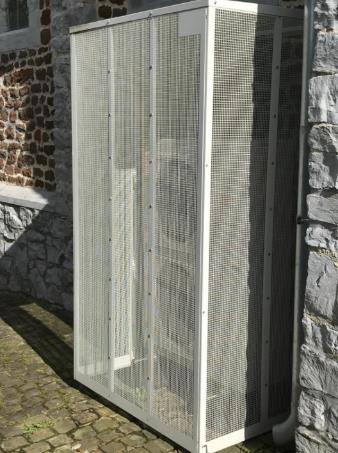 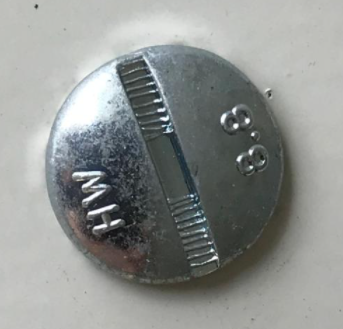 64
Vraag 9
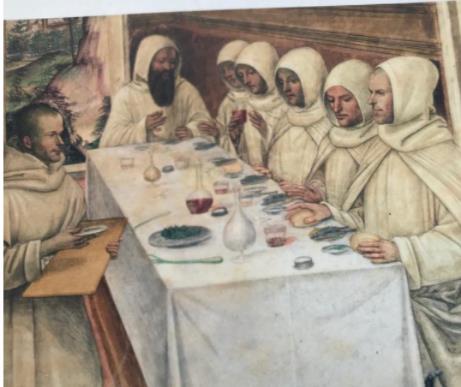 1 monnik heeft 
2 broodjes vast of 
neemt het broodje
 van ander monnik
Vraag 10
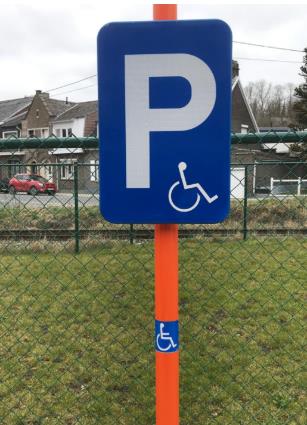 1 ‘broer’ heeft 
geen arm
Vraag 11
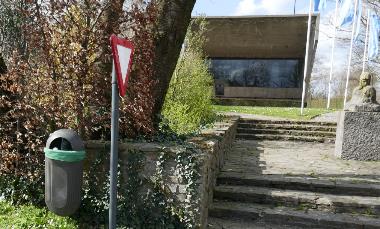 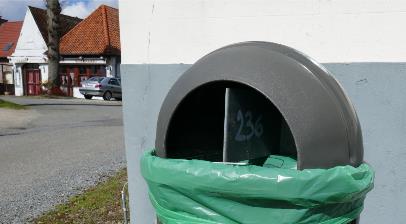 197
236
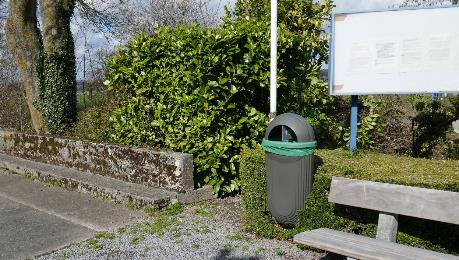 198
Vuilbakken
Vraag 12
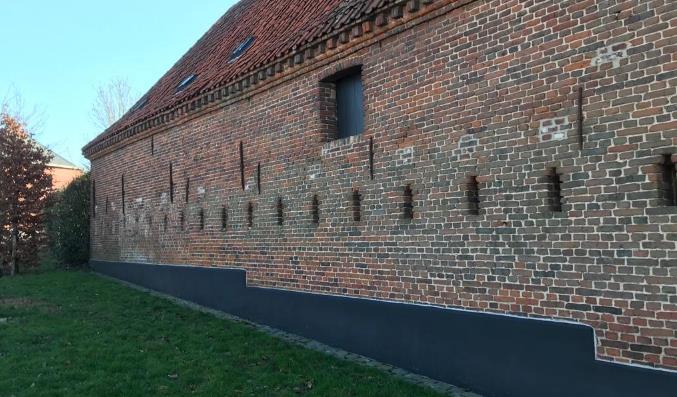 9
Vraag 13
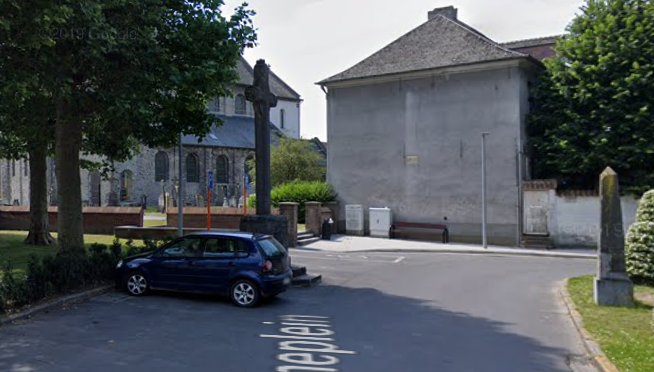 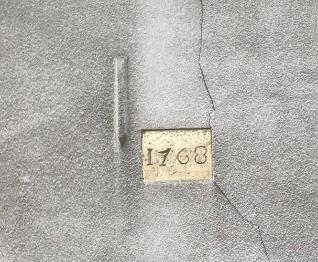 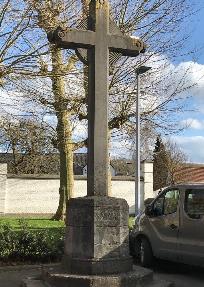 Jaartallen 1778 en 1768 ofwel 
muur pastorij en kruis
Vraag 14
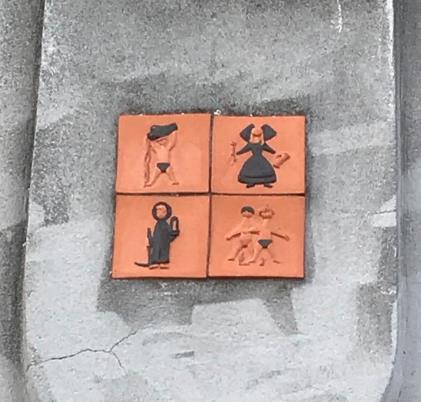 Houweel
Vraag 15
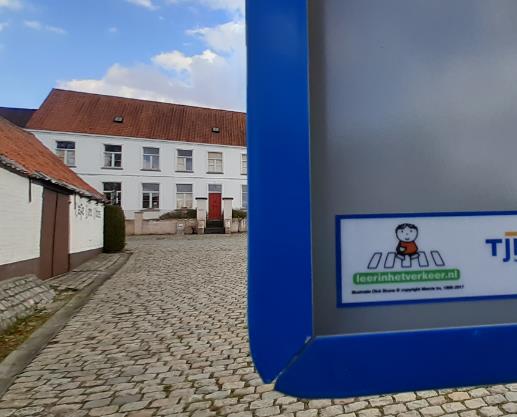 5
Vraag 16
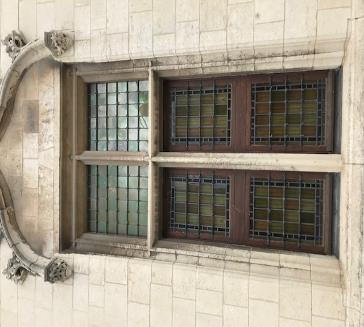 We zochten hier naar ‘vijzen’ die losgekomen waren aan enkele glasramen, kant van de  Hoogstraat. Begin september stelden we echter 
vast dat er ook vijzen losgekomen 
waren aan de grote poort van het stadhuis.  (wat voordien niet het geval was – zie foto rechts) 
Dus annulatie van deze vraag.
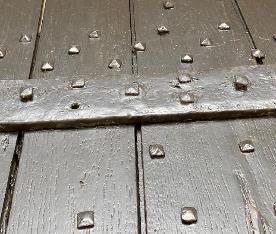 Schiftingsvraag
De 3 organisatoren gaan samen op een zonnige dag het parcours van de zoektocht met een gewone fiets uitrijden.  Na de fietstocht met een gewone fiets doen ze hetzelfde parcours van de zoektocht met een elektrische fiets. Omdat we niet zeker zijn of de horeca al terug open is, wordt er voor deze editie helaas niet gestopt onderweg om iets te drinken.
Onze 3 vragen:   we kijken eerst naar vraag 1 – bij  ex aequo nemen we vraag 2 er ook bij – bij een nieuwe ex aequo beslist dan vraag 3.  
Wat is het tijdsverschil tussen beide fietstochten?  15 minuten 
Wat is hun tijd met de 3 gewone fietsen?   1 uur 26 minuten
Wat is hun tijd met de 3 elektrische fietsen?  1 uur 11 minuten
Bedankt voor jullie deelname!
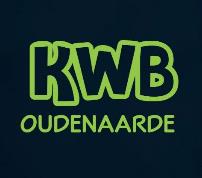 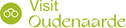